PROJECT UNIT 8 WHAT HAPPENED NEXT?
ESCUELA NORMAL DE EDUCACIÓN PREESCOLAR
Student: Paulina Guerrero Sánchez
Date: June 18, 2020
One day in the morning, while my mom was doing the breakfast, my dad answered a phone call, it seemed like an important call. When my dad finished, we started the breakfast. My mom asked him, what happened? Because his face was a little kind of weird.   He said his boss wanted him to move to New York, in 2 weeks!!! When I listened that, I started crying. What will happened with my hobby about alpinism? In NY I can’t do it. With my best friends, My school, My life in San Francisco? I was very sad. While I was saying all that things, my dad started laugh. He told me that it would be just 4 months, and he will move alone, so everybody started laughing and I stayed calm.
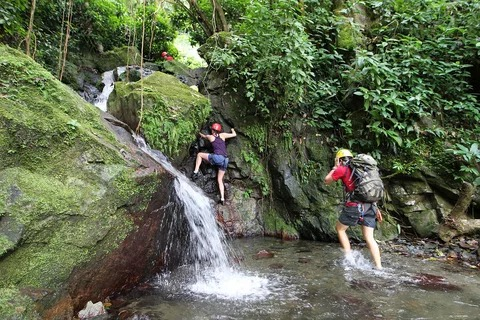 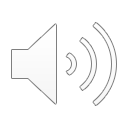